Line In
Virtual Audio Cable #1
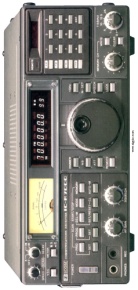 Recorder
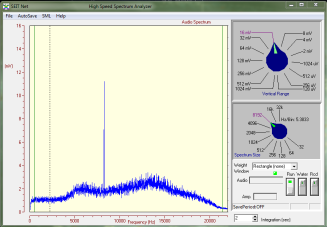 Receiver
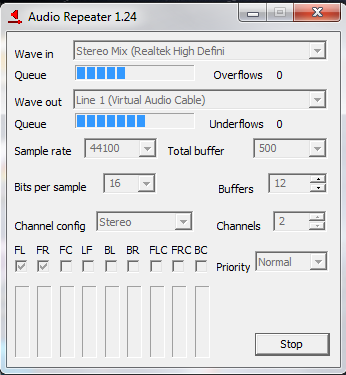 Spec Ana
Mixer
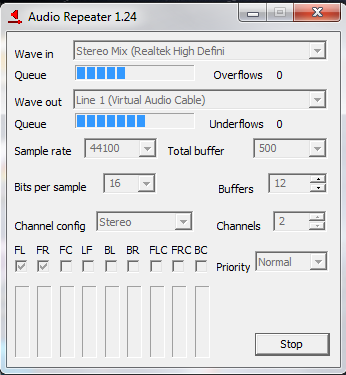 System
 Sounds
Mixer to  VAC
Audio Repeater
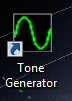 Audio Setup
2011-03-09
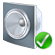 Line In to Speaker
Audio Repeater